Филиал МАОУ Тоболовская СОШ – С(К)ОУ «Карасульская  специальная (коррекционная )школа-интернат»



Тема МО : «Новые подходы, формы, способы профилактики правонарушений обучающихся»








Тема: Режим дня в жизни подростка


Выполнила: воспитатель О.Н.Малахова
2017г.
Стендовое занятие
Форма проведения:                   Собрание 

Предварительная работа: 
  Анкетирование для детей 6-9 классов «Будем здоровы!», 
   Цель: определить отношение к формированию здорового образа жизни, соблюдению режима дня
  Исследование продолжительности ночного сна, отношения к здоровью, успеваемости обучающихся, проживающих во  2 группе в форме анкеты (для детей 6-9кл) 
    Цель: установить влияние сна на работоспособность старшеклассников 
  Эксперимент (2-5кл)
    Цель: влияние дневного сна на успеваемость и поведение младших школьников

Оборудование: ПК с видеокамерой, шаблон протокола, памятка по гигиене сна.
Цель стендового занятия: Профилактика преступлений и правонарушений
Цель собрания:
выявить значение соблюдения режима дня школьника для поддержания здоровья и работоспособности.
 
Задачи:
 формировать навыки соблюдения режима дня;  положительное отношение  к ЗОЖ, к режиму дня, его основным компонентам;
 развивать познавательное отношение и интерес к изучаемой теме;
 воспитывать ответственное отношение к своему здоровью.
воспитание ответственности подростков за правонарушения; 
 воспитывать чувство ответственности за свои поступки.
Используемые технологии:
технологии сотрудничества, (воспитатель и учащиеся совместно вырабатывают цели, содержание занятия, дают оценки, находясь в состоянии сотрудничества)
технологии обеспечения безопасности жизнедеятельности (формировать положительное отношение  к ЗОЖ)

Приёмы и методы обучения
Видеосъемка
Участие медицинского работника
 словесные методы (опрос, рассуждение, рассказ воспитателя с элементами  беседы)
Собрание №3                               от 13.11.2017г.
На собрании присутствовали: 9 детей (3 человека отсутствуют по уважительной причине), медицинский работник Лишенко Е.Г., воспитатель Малахова О.Н.
Повестка дня:
1.Статистика преступлений и правонарушений обучающихся школы-интерната
2. Режим дня – основной путь здорового образа жизни, повышения успеваемости и дисциплины школьника.
3. Влияние сна на здоровье, поведение школьника и его  успехи в школе
1. О статистике преступлений и правонарушений обучающихся школы-интерната
Цель: воспитание ответственности подростков за правонарушения; воспитывать чувство ответственности за свои поступки.

ВЫСТУПИЛИ: О.Н.Малахова, которая говорит, что не каждый подросток, осознает о совершаемых им противоправных деяниях, которые ведут к тяжелым и трудно исправимым последствиям,  о статистике правонарушений и преступлений ежегодно совершаемых в нашей школе.
СЛУШАЛИ: Лызлова М., Радионова К., Кухта Р. которые говорят, что для того  чтобы меньше  было нарушений нужно соблюдать правила поведения в школе; выполнять обязанности, прислушиваться к советам родителей и учителей; 
СЛУШАЛИ: Холмова С., который сделал вывод: соблюдая правила, мы устанавливаем порядок и бережём своё здоровье и здоровье окружающих. Предложил записать в решение собрания: выполнять обязанности школьника в соответствии с Уставом  школы, не нарушать права других детей.
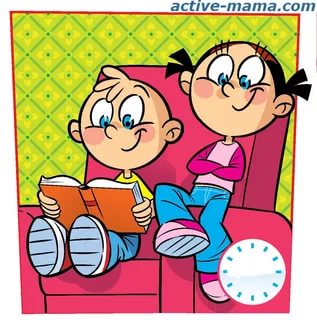 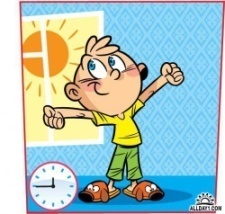 2. О режиме  дня – как основном пути сохранения здоровья, повышения успеваемости и дисциплины школьника.
ВЫСТУПИЛИ: Мед работник Е.Г.Лишенко, которая говорит о значении режима дня в развитии подростка, о влиянии его на растущий организм. От того, насколько правильно организован режим дня школьника, зависит состояние здоровья, физическое развитие, работоспособность и успеваемость в школе.
СЛУШАЛИ: О.Н.Малахову, которая говорит о результатах анкетирования, о том что у всех участников анкетирования сформированы не все компоненты здорового образа жизни
СЛУШАЛИ: Приходько В., Кухта Р., Сибикина К., которые говорят о необходимости соблюдения режима дня (рассуждение детей о пользе зарядки, правильного питания, дневного и ночного сна)
Решение: Вести здоровый образ жизни, соблюдать режим дня.
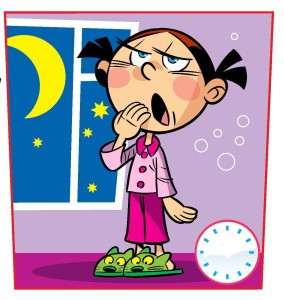 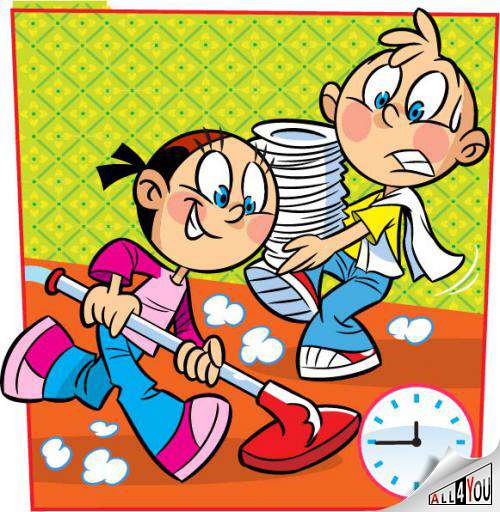 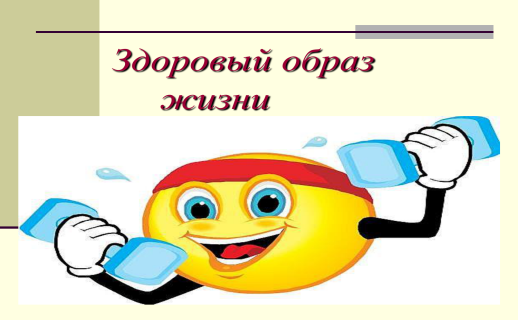 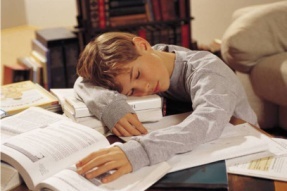 3. Влияние сна на здоровье, поведение школьника и его  успехи в школе 
ВЫСТУПИЛИ: мед работник Е.Г.Лишенко, которая говорит  о необходимости и продолжительности дневного и ночного сна, о влиянии сна на развитие организма подростка, о  влиянии сна на развитие головного мозга и успеваемость в школе.
СЛУШАЛИ: О.Н.Малахову, которая говорит о результатах  анкетирования и эксперимента 
Решили: Сон приносит пользу здоровью детей и помогает хорошо учиться
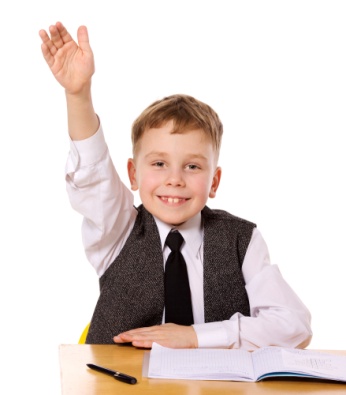 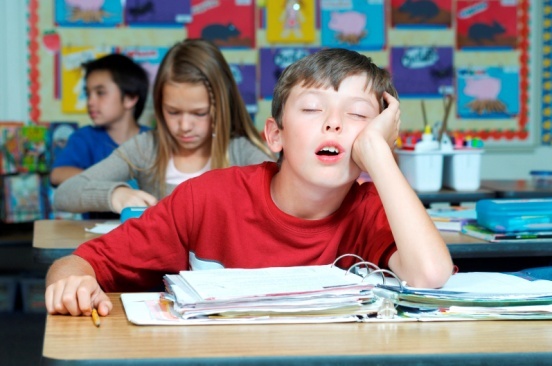 ВЫСТУПИЛИ: мед работник Е.Г.Лишенко, которая говорит  о гигиене сна, причинах, долгого засыпания, традициях перед сном (умывание, прохладной водой, пожелание спокойной ночи близким, проветривание комнаты, зашторивание окон и т.д.) Вручение буклета «Памятка по гигиене сна»
Памятка

       по
гигиене сна
Перед сном всегда проветривай спальное помещение. Свежий воздух очень благоприятствует быстрому засыпанию, хорошему сну и приятному пробуждению.
Твоё спальное место должно быть удобным, не очень жестким, но и не слишком мягким.
В спальне должно быть тихо и темно (затемни шторами), т.к. шум и избыточный солнечный свет отрицательно влияют на качество сна.
Соблюдай режим сна: укладывайся спать и просыпайся всегда в одно и то же время (независимо от рабочих и выходных дней).
Соблюдай ритуал засыпания (умывание, чтение книги, пожелание на ночь от близких и т.п.) и старайся ему не изменять.
Старайся за несколько часов до сна закончить делать уроки, не играй в шумные и компьютерные игры
Избегай употребления перед сном тяжелой пищи.
Избегай перед сном просмотра страшного фильма и прослушивания громкой музыки.
Очень полезна перед сном прогулка на свежем воздухе.
СЛУШАЛИ: Сибикина К., Радионова К., Холмова С.которые говорили о том, что им мешает засыпать, называли причины плохого сна, одна их причин это шум детей которые долго засыпают, нарушают режим дня.
СЛУШАЛИ: Малахову О.Н. которая называет права детей в соответствии с Конвенцией по правам ребёнка «Каждый ребёнок имеет право на отдых»
СЛУШАЛИ: Волкова М., который не мог назвать причины плохого сна

Решили: Соблюдать основной компонент режима дня -  дневной и ночной сон
Решение:
Выполнять обязанности школьника в соответствии с Уставом школы. 
2.    Вести здоровый образ жизни, соблюдать режим дня.
Соблюдать основной компонент режима дня -  дневной и ночной сон
4.  Учёба и соблюдение режима – главное правило подростка.
Результаты:
Погружение в суть проблемы
Социальный опыт работы с анкетами, тестами, участие в эксперименте
Соблюдение режима дня
Положительное отношение к соблюдению гигиены сна (75% детей)
Положительное отношение к здоровому образу жизни (75%)
Данная форма занятия позволяет нам:
Обобщить и закрепить полученные ранее знания
Разрешить проблемные ситуации
Формировать положительное отношение к ЗОЖ с помощью различных приёмов и методов (участие медработника)
4. Формировать коммуникативные навыки (видеосъёмка)
5. Воспитывать чувство ответственности за свои поступки.
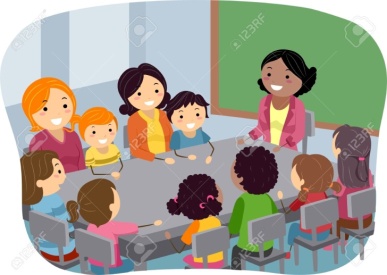 Вы можете использовать 
данное оформление 
для создания своих презентаций, 
но в своей презентации вы должны указать 
источник шаблона: 

Фокина Лидия Петровна
учитель начальных классов
МКОУ «СОШ ст. Евсино»
Искитимского района
Новосибирской области
Информационные источники
Шаблон составлен из фигур программы PowerPoint
Автор фонов  Ольга Бор http://www.olgabor.com/
Сайт http://linda6035.ucoz.ru/